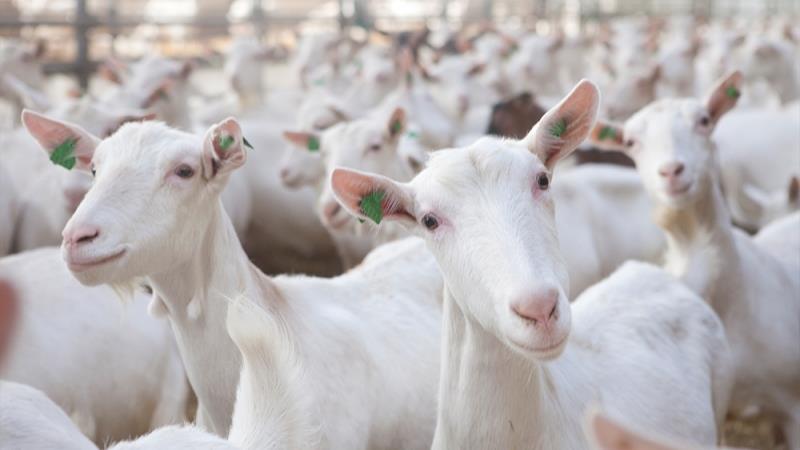 De Kleine Herkauwer
14 februari
Ochtend school
Middag fam. Schottert
      Lutteresweg 9a Lutten
[Speaker Notes: 7 maart: Lables Jennet en zelf pluimvee
14 maart: aflezen lab pluimvee theorie en herhaling afronden rest, examen oefenen+ varkenshouderij!
21 maart: studiedag
28 maart: naar ter Haar, 11.00- 12.30 en 13.00-14.30 uur
4 april: GD Almelo, agrozorgwijzer, leren examen
11 april: examen
18 april: herexamen
!! Casussen en vee online!!]
Ervaring met geiten?
https://view.genial.ly/602fb08d529fd60d8b890ac9/game-breakout-geitenhouderij

https://www.uitzendinggemist.net/aflevering/572853/Keuringsdienst_Van_Waarde.html#
[Speaker Notes: Wie heeft ervaring met geiten? Welke interesse is er voor geiten?]
Quiz maken
Onderwerpen
De sector
Het dier
Rassen
Huisvesting 
Melkwinning
Voeding 
Verzorging volwassen dier en jongvee
Diergezondheid
Fokkerij en voortplanting
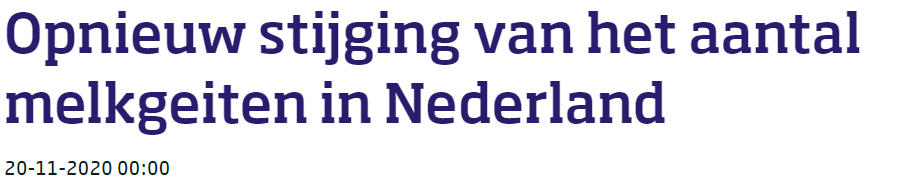 Statistieken
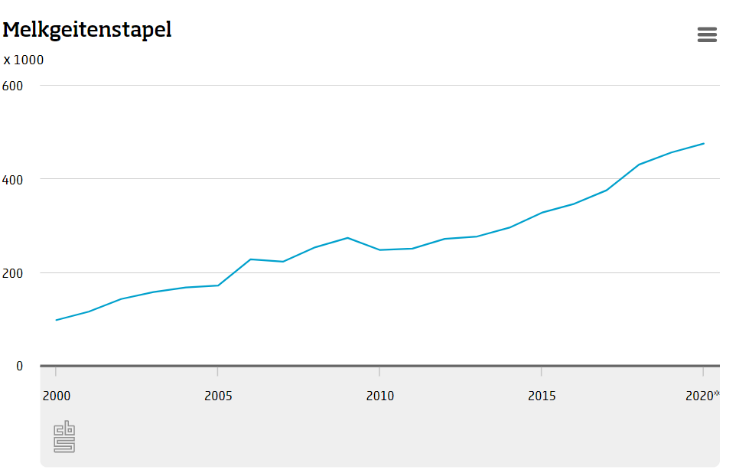 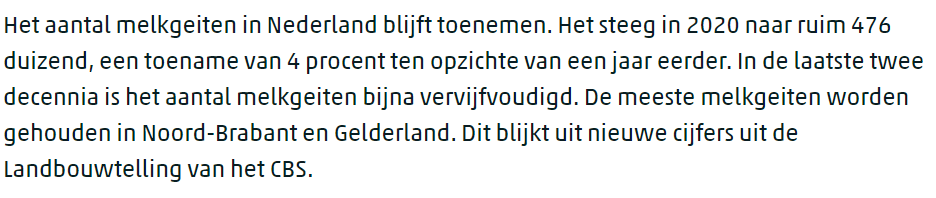 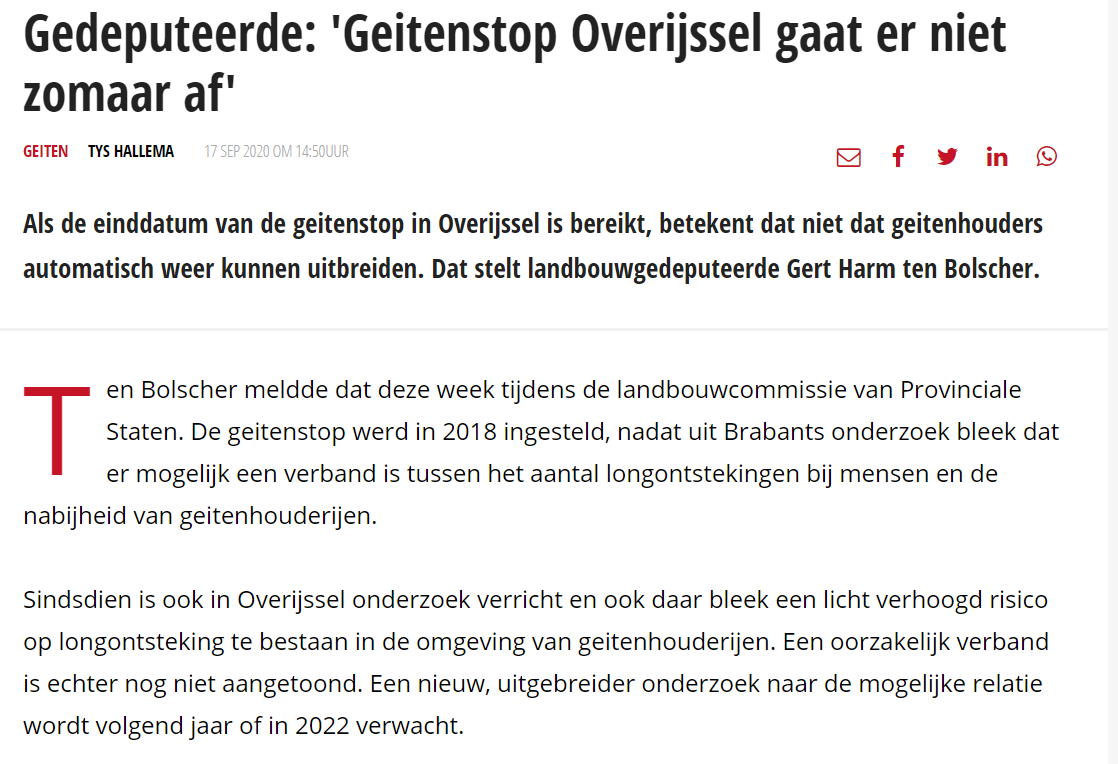 Oorsprong geitenhouderij
Koe onbetaalbaar
Armeluiskoe
2e helft 20e eeuw: overgang naar de melkkoeien

Vanaf 1986 groei en professionalisering
[Speaker Notes: De melkgeit is in Nederland lange tijd uit beeld geweest, maar doet nu stap voor stap terug haar intrede in de Nederlandse melkerijwereld. Begin 20ste eeuw deden vele families nog beroep op de melkgeit om ze iedere ochtend van hun verse tas melk te voorzien. Omdat in deze tijd een koe voor vele mensen nog onbetaalbaar was, werd gekozen voor een goedkoop alternatief, namelijk een melkgeit. De melkgeit werd dan ook al gauw de 'armeluis-koe' genoemd. In de tweede helft van de 20ste eeuw ziet men dan een geleidelijke overgang van de melkgeit naar de melkkoe en wordt de geit niet langer als melkvee gehouden, maar eerder als een soort van huisdier.
De laatste tijd hoor je steeds meer provincies die een geitenstop inlassen. Er mogen dan geen geitenbedrijven meer bijkomen.]
[Speaker Notes: In de afbeelding die je dat het aantal geiten gestegen is de afgelopen jaren en het aantal schapen gedaald.]
Sector in nl (2015)
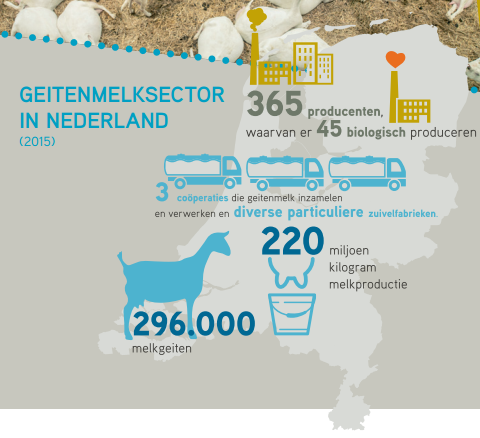 sector
NGZO = Nederlandse GeitenZuivel Organisatie
Branchorganisatie voor inzamelaars en verwerkers van geitenmelk
17 leden


Kwaligeit = kwaliteitszorgsysteem
In samenwerking met LTO ontwikkeld
[Speaker Notes: De melkgeitenhouderij is nog niet zo uitgebreid georganiseerd als de melkveehouderij.]
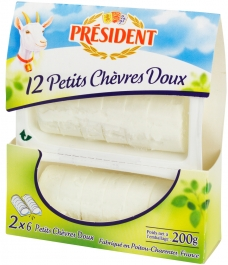 Verwerking en Afzet
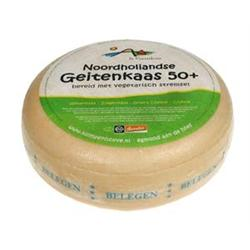 Meeste melk verwerkt tot kaas
Jong – oud
Hard – zacht

Melk is witter 

Melk, karnemelk, yoghurt, kwark

Veel export
[Speaker Notes: Geitenkaas heeft niet de gele kleur die koemelkkaas heeft. Deze kleur wordtnamelijk veroorzaakt door de van nature in de melk aanwezige stof caroteen,een voorstadium van Vitamine A. Geitenkaas is wit, omdat de geit de caroteenal omgezet heeft in het kleurloze vitamine A. Geitenkaas is vrijwel altijdgemaakt van volle, niet afgeroomde geitenmelk.]
mekkerhof
Geiteninnovatiecentrum

Positie in Nederland verbeteren (nieuwe kennis en inzichten)
Focus op voedingsonderzoek
Imago verbeteren  

https://www.youtube.com/watch?v=D8zS6ULUllo
[Speaker Notes: De geitenhouderij is nog niet zo professioneel georganiseerd als de melkveehouderij. Er wordt nu wel meer onderzoek gedaan.]
De geit
Kuddedier
Scherp gehoor, goed zicht, reuk en smaak
Nieuwsgierig en onderzoekend
De geit (2)
Twee spenen
Herkauwer
Melkproductie vanaf ca. 1 jaar
Draagtijd ca. 5 maanden, 2-3 lammetjes
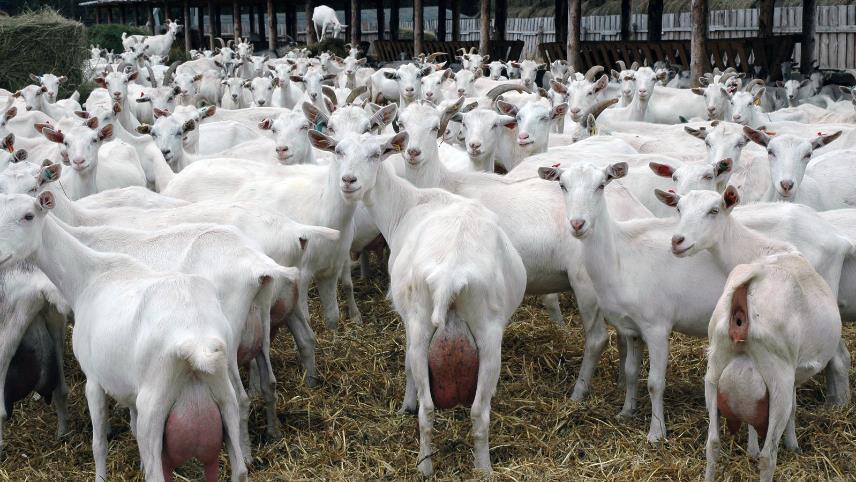 [Speaker Notes: Veelal natuurlijke dekking, maar er vindt ook KI plaats.
Een geit heeft net als een koe vier magen. Er vindt dus ook fermentatie plaats.]
Rassen
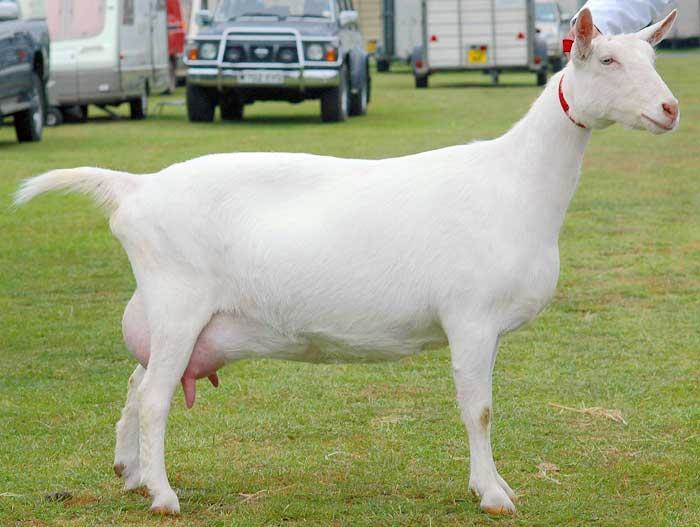 Nederlandse Witte Geit
Ontstaan uit landgeit en Saanen
Hoogbenig, solide gebouwd
[Speaker Notes: We bespreken nu de rassen die veelal worden gebruikt in de melkgeitenhouderij, andere rassen komen later aan bod. Bij bijna elk geitenbedrijf zie je een stal vol witte geiten. De andere rassen worden mn gebruikt om te kruisen.

De Nederlandse witte geit is een hoogbenige, gerekte, wigvormige, open gebouwde melkgeit met in de juiste verhoudingen: ruime hoogte-, breedte- en lengtematen en een solide bouw. Een geit die wat betreft constructie zo in elkaar zit dat ze gedurende een lange tijd een hoge melkproductie kan realiseren.

De Nederlandse witte geit heeft een hoge melkproductie, waardoor de geit veel gehouden wordt in de professionele melkveehouderij. Ze geeft tussen de 3 en 5 liter melk per dag. Ze kunnen een jaarproductie (ongeveer 300 dagen) halen van meer dan 1500 kg melk. Sommige geiten geven zelfs meer dan 10.000 kg melk tijdens hun leven.]
Toggenburger
Afkomstig uit Zwitserland

Sobere geit
Met weinig voedsel een goede melkproductie

Goed melkbaar
Uitstekende uierkwaliteit
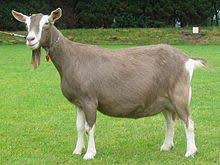 [Speaker Notes: Goede melkgevende eigenschappen en daarom naar diverse landen geëxporteerd.]
Nederlandse bonte geit
Afkomstig van Zeeuwse landgeit

Middelgroot 
Sterk beenwerk 
Goede weerstand
Sober
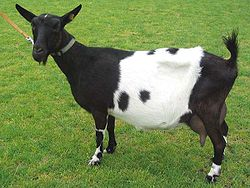 [Speaker Notes: De Nederlandse bonte geit is een Nederlands geitenras. De geit stamt af van de koebonte Zeeuwse landgeit. Dit was een middelgrote geit met sterk beenwerk, groot weerstandsvermogen en sober in onderhoud. 
De Nederlandse bonte geit heeft een hoge melkproductie, waardoor de geit niet alleen voor de hobby maar ook in de professionele melkveehouderij gehouden wordt. Ze geeft tussen de 3 en 5 liter melk per dag.]
Anglo-nubische geit
Ontstaan in Engeland
Kruising van Oosterse rassen

Aanhankelijk karakter
Melkproductie lager, hogere gehaltes
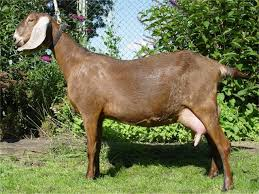 [Speaker Notes: De Anglo-Nubische geit is een geitenras, dat in Engeland is ontstaan door een aantal verschillende maar voornamelijk Oosterse rassen met elkaar te kruisen.
Nubische geiten vallen niet alleen op door hun markante uiterlijk en statige houding, maar ook door hun zachte en aanhankelijke karakter. Ze worden steeds vaker op kinderboerderijen gehouden.
De melkproductie blijft gemiddeld iets achter bij de overige geitenrassen, maar de melk heeft gemiddeld wel een hoger vet- en eiwitgehalte. Hierdoor is de melk goed geschikt om verwerkt te worden tot kaas en yoghurt. De Anglo-Nubische geit wordt soms gebruikt in kruisingen.]
Het leven van een melkgeit
Video: https://www.youtube.com/watch?v=1AGK9GYbJF4 

Melken
Voeren 
Huisvesting
Voortplanting
[Speaker Notes: Hoe ziet het leven van een melkgeit eruit? We bekijken eerst het filmpje om een beeld te krijgen en daarna bespreken we de volgende onderdelen:
Melken (incl. productiegegevens)
Voeren 
Huisvesting
Voortplanting
In het filmpje komen de meeste onderdelen aan de orde.
Kijk zelf eventueel nog een aantal filmpjes op youtube]
Huisvesting
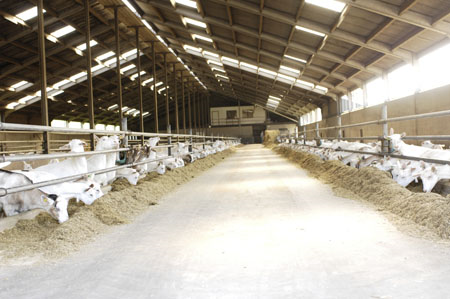 In grote groepen op stal
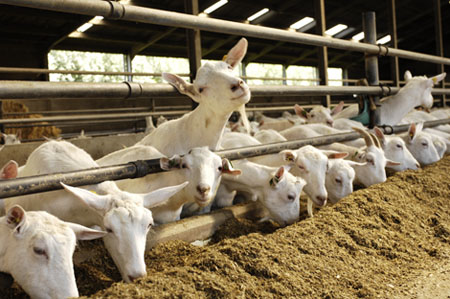 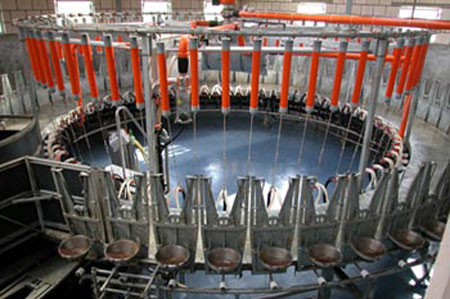 [Speaker Notes: Geiten staan in een potstal. Meestal met alleen geiten. De bokken staan over het algemeen het grootste gedeelte van het jaar apart.]
Huisvesting bokken
Buiten de geitenstal huisvesten (bokeffect)
2 tot 3m2 ruimte nodig vrij bewegen
Alleen in groepshuisvesting als ze elkaar goed verdragen (i.v.m. vechten)
Buiten houden minimaal een afdakje 
Bij een vast bokkenweidje wel regelmatig behandelen tegen maag/darmwormen
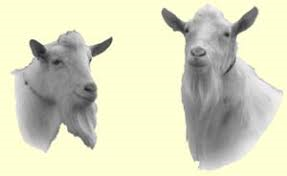 [Speaker Notes: Het bokeffect is het introduceren van de bok in de stal waarbij de geur en het zicht van de bok prikkelend werkt op de geiten.]
Huisvesting lammeren
Opvang pasgeboren lammeren, bijv. in dozen
Speciaal ingerichte kraamafdeling
De eerste weken vaak apart van de melkgeiten
In groepshokken met drinkautomaat 
https://www.youtube.com/watch?v=JI7FKkO4Jr0&feature=youtu.be
[Speaker Notes: Lammeren worden vaak in dozen opgevangen en naar een speciale kraamafdelingen gebracht. Op veel bedrijven is het zo dat dit een aparte afdeling is, met aparte overalls en laarzen. De jonge lammetjes krijgen hier een oormerk, biest en de navel wordt ontsmet, daarna gaan ze met meerdere lammeren in hokken.

In de eerste acht weken van de opfok is het belangrijk om de lammeren apart te huisvesten van melkgeiten en oudere lammeren. Dit dient om de infectiedruk tijdens de eerste opfokweken, als het lam weinig weerstand heeft, te verlagen. Voor de jongste lammeren bestaan verschillende huisvestingssystemen, al dan niet met mogelijkheden om de stalruimte te verwarmen.]
Melkstal
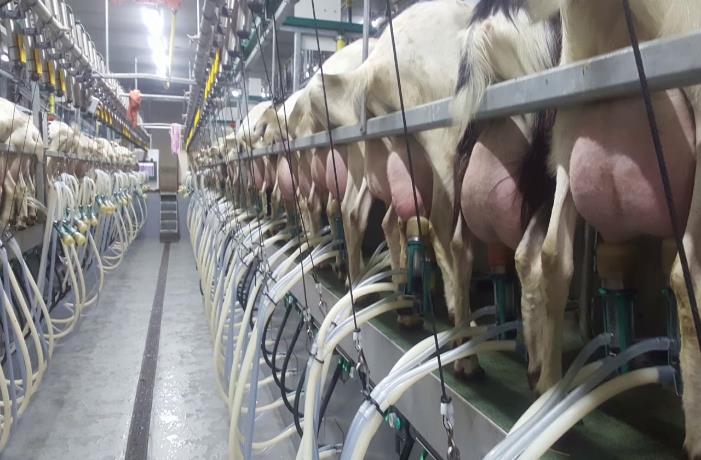 2-3 keer melken per dag
	zij-aan-zij
	carrousel
Geen voor- en nabehandeling
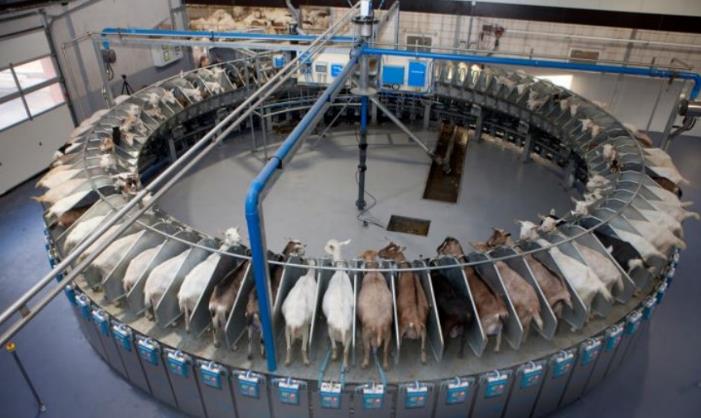 productie
Ca. 3 liter per dag/ 950-1000 kg per jaar

Vetgehalte ca. 4,1%
Eiwitgehalte ca. 3,4%
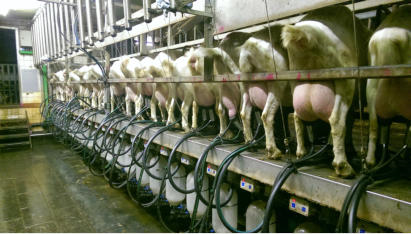 [Speaker Notes: Niet alleen is de vetverdeling in geitenmelk fijner, maar ook de eiwitverdeling en de eiwitsamenstelling verschillen in grote mate van wat we in koemelk aantreffen. Dit is vooral goed nieuws voor mensen die allergisch zijn aan koemelk. Geitenmelk is licht verteerbaar.

Sommige geiten wel 5 liter per dag, dan een jaarproductie (in 300 dagen) van 1500 kg melk.]
Rantsoen
Melkgeiten:						Lammeren:
Kuilvoer						- Melk
Brok							- Hooi
Mais							- Stro
Bijproducten					- Brok
Stro-brok
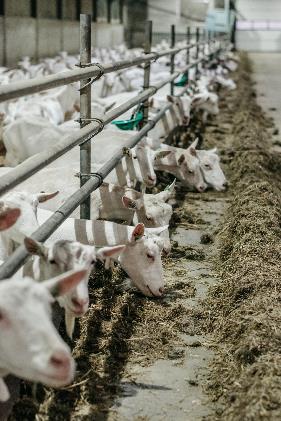 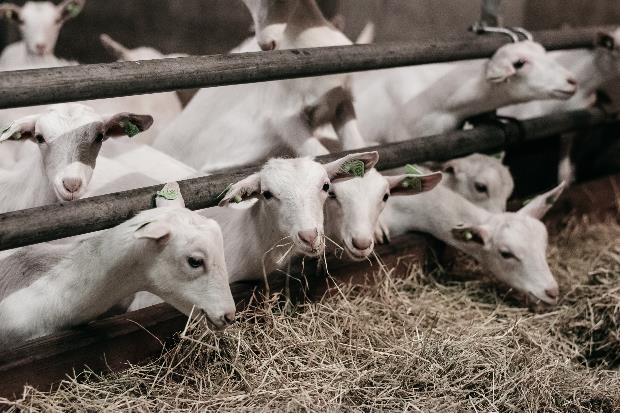 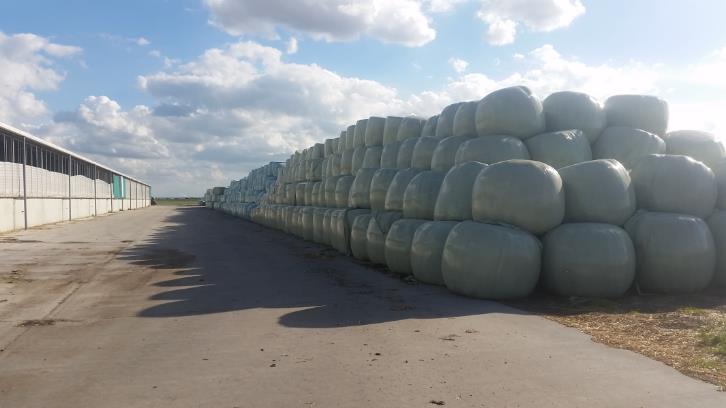 [Speaker Notes: Kieskeurig: schoon voer en water
Mais alleen bij hoog productief ivm vervetten
Veel melkgeiten worden op stal gehouden, maar er komt ook wel weidegang voor. Geiten zijn geen echte grazers, ze knabbelen vooral.
Op stal krijgen de dieren vaak gras in de vorm van hooi of kuilvoer, soms ook mais. Ook krijgen de geiten brok.]
Verzorging
Voortplanting en fokkerij
Opfok lammeren
Diergezondheid
voortplanting
Duurmelken: gedurende 2 of meer jaren geen dracht
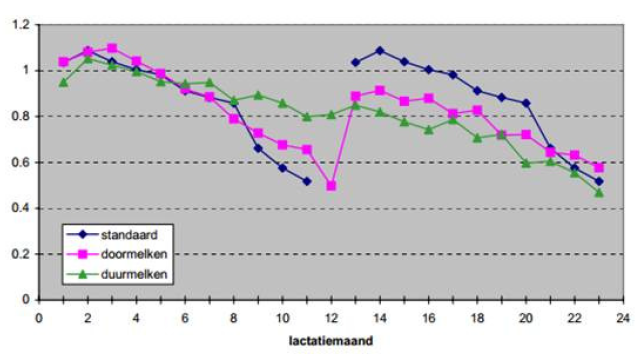 [Speaker Notes: We spreken van duurmelken wanneer we de geit niet opnieuw dekken na het aflammeren. Van doormelken is er sprake als we voor het aflammeren de geit niet droogzetten. Qua productie maakt het niet zoveel uit welke methode je kiest. In twee jaar is de productie ongeveer gelijk. Dit is dus anders dan bij koeien. Die krijgen eigenlijk elk jaar (of elke 400-420 dagen) een nieuw kalf. BIj geiten hoeft dat niet.]
Voortplanting (2)
Seizoensgevoeligheid
Shortdaybreeder 
Ritsig  

Lammeren geboren bij (dag)licht

Bokjes – geitjes
Geitjes voor eigen opfok
Bokjes worden geslacht
[Speaker Notes: Wanneer een geit gedekt kan worden, wordt ze ritsig. Vergelijkbaar met tochtig bij de koe. 
De geit is een shortday breeder en wordt in principe ritsig als de dagen korter worden. In het voorjaar worden vervolgens de lammeren geboren (draagtijd ca. 5 maanden). De seizoensgevoeligheid kan gestuurd worden met licht (aantal uren en de intensiteit) en het bokeffect. Het bokeffect is het introduceren van de bok in de stal waarbij de geur en het zicht van de bok prikkelend werkt op de geiten. Nadeel van deze sturing kan zijn een verhoogde kans op schijndracht. Hier komen we later op terug.
Gemiddeld krijgen geiten 1,8 lam.

Gewicht bij geboorte ca 3-3,5 kg.

Geiten lammeren vooral als het licht is. Dit is heel handig voor de veehouder. 's avonds kan hij het licht uit doen en lekker gaan slapen. Er komen nauwelijks lammetjes 's nachts. De piek op een geitenbedrijf is in het voorjaar, dan lammeren alle geiten die drachtig waren. Dan ook vaak hulp van studenten. Als je de kans krijgt ooit: het is een unieke ervaring!]
Voortplanting (4)
Eigen bok 

KI: https://www.youtube.com/watch?v=aUu3NGrTrGs&feature=youtu.be
[Speaker Notes: Het voordeel van natuurlijk dekking is de eenvoud en het gemak. De kosten zijn laag en het drachtigheidspercentage is hoog. Je hebt alleen niet zo veel keuzemogelijkheden in bok.

Bij de KI is de keuze uit vaderdieren veel groter. Ook is er minder kans op ziekte insleep. Dit heb je wel bij het aankopen van een bok. In verhouding is KI wel een stuk duurder. Er is een drachtigheidspercentage van 70-80% mogelijk, maar dan is het wel belangrijk precies op het goede moment te insemineren.]
Voortplanting (3)
Bronstinductie
Bokeffect
Nabootsen seizoenen
Sponzen
VOORTPLANTING (5)
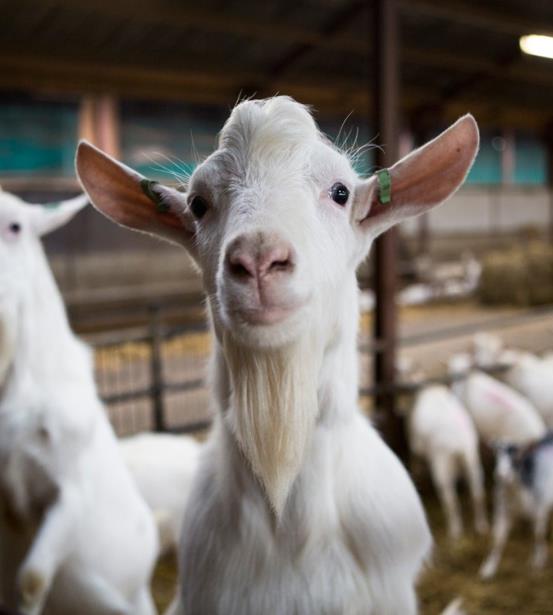 Meeste lammeren in januari, februari
Gemiddeld 1-3 lammeren
Gemiddeld gewicht geitjes: 3 - 3,5 kiloGemiddeld gewicht bokjes: 3,5 - 4 kilo
Gemiddelde opfokkosten geit: 250 euroGemiddelde opfokkosten koe: 1800 euro
Bokjes
Afmesten
Met alleen melk tot ca. 9-10 kg (4-5 weken)
Met ruwvoer en krachtvoer tot 25-34 kg
https://www.uitzendinggemist.net/aflevering/572853/Keuringsdienst_Van_Waarde.html#
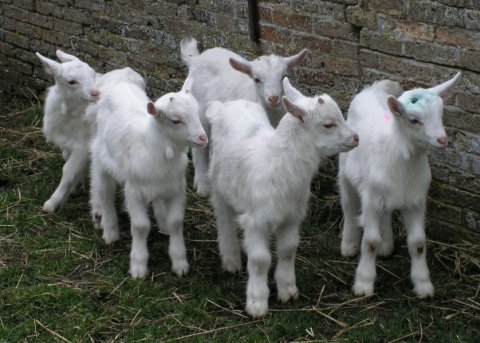 [Speaker Notes: Bokjes worden eigenlijk gezien als restproduct. Zonde.]
Voeding/ opfok lammeren
Biest: van eigen moeder, van een andere geit, koebiest of kunstbiest

Daarna vaak kunstmelk
goedkoper dan geitenmelk, geen risico op overdracht van CL, CAE en Para-TBC
Brok, hooi en water gaan bijvoeren

Spenen als: minimaal 10 kg, minimaal 6 weken oud, ca. 250gr brok per dag, gezond

Daarna hooi en brok, dekken op ca. 7 maanden
[Speaker Notes: Het beste is om geitenlammeren biest van een geit te geven. Deze geit moet vrij zijn van CL, CAE en para tbc. Het gebruik van geitenbiest brengt wat dat betreft risico’s met zich mee. Het voordeel van biest van een geit van het eigen bedrijf is dat de biest afweerstoffen bevat tegen allerlei infecties die op het bedrijf heersen. Het is handig om te zorgen dat je altijd wat biest op voorraad hebt in de vriezer als je volgens deze methode werkt.

U kunt ook lammeren opfokken met koebiest. U moet dan wel zeker weten dat het bedrijf waarvan u de biest betrekt geen problemen heeft met para"tbc. Een nadeel is dat de samenstelling per koe nogal kan verschillen. Daarom mengen veel geitenhouders biest door elkaar, om meer biest met een gelijke samenstelling te verkrijgen. Ook moet u bij gebruik van koebiest altijd een voorraad in de diepvriezer hebben, omdat niet zeker is dat de veehouder een aantal koeien heeft die afkalven als u de biest nodig
heeft.]
Biestverstrekking
Geitenbiest:
	Voordelen: Veel bedrijfseigen antistoffen, smakelijk 	Nadelen: Ziekteoverdracht

Koebiest:
	Voordelen: smakelijk, goedkoper	Nadelen: Niet dier specifiek
Kunstbiest
	Voordelen: Geen ziekteoverdracht, gemakkelijk
	Nadelen: Hoge kosten, lage IgG waarde bloed

Veel, Vlug, Vaak, Vers (4V’s)
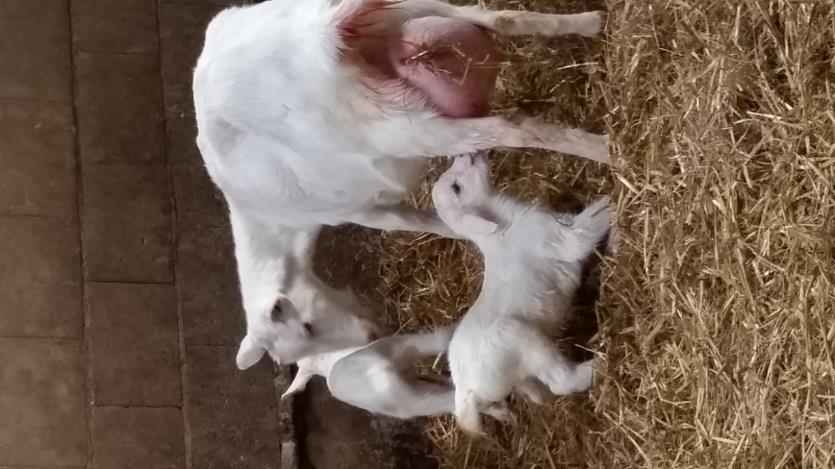 Noodzaak van biest
Tijdens de dracht geen overdracht van Ig’s van geit op lam
Het lam is afhankelijk van de Ig’s uit biest
De opname is alleen in de eerste 24-36 uur na geboorte
Gevoelige periode tussen week 3-5
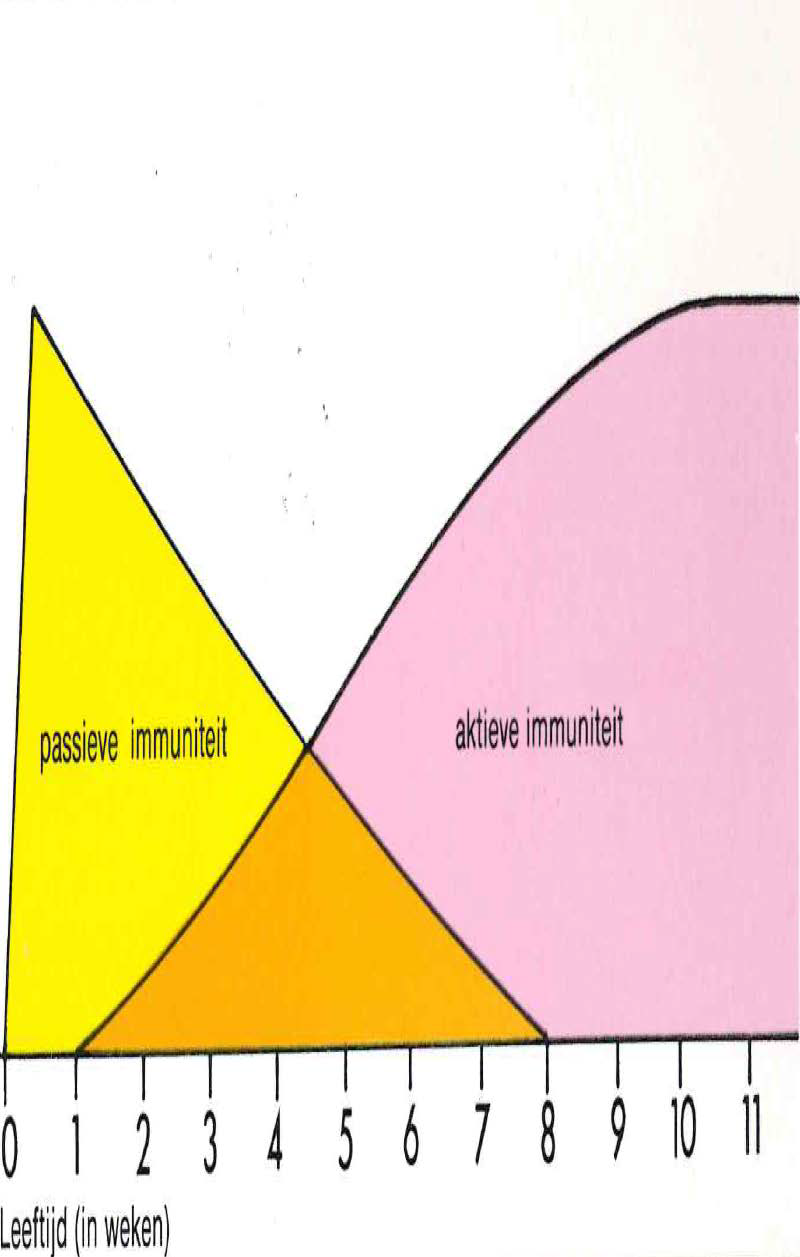 Opfokmethodes 

Aanwezigheid moederdier 
Beperkt voeren
Semi-beperkt voeren
Onbeperkt voeren
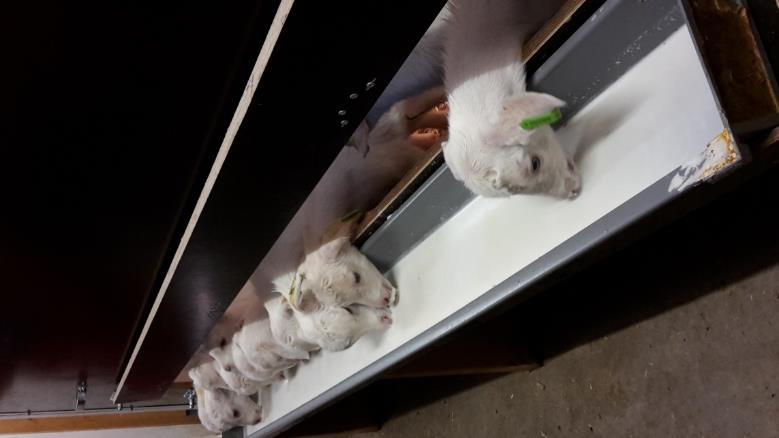 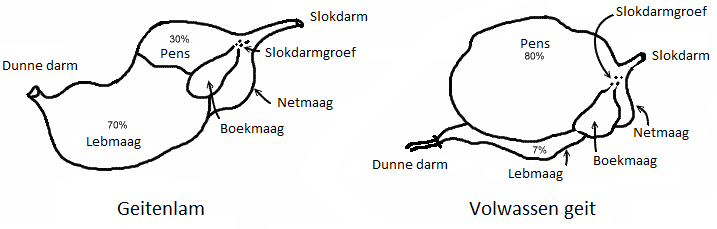 [Speaker Notes: Beperkt = door middel van gootje, bakje, speenemmer opbouw. Net als bij kalveren. Opbouw tot 2 liter per dag. Semi-beperkt = eerste 3-4 weken op automaat onbeperkt daarna afbouwen met emmer. 
Onbeperkt = gehele melkperiode op automaat onbeperkt drinken. 
Sinds vorig jaar een automaat waarbij je ieder lam individueel in een curve kunt zetten zoals bij kalveren. Meesten nu nog automaat met onbeperkt drinken.]
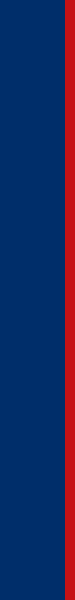 Huisvesting
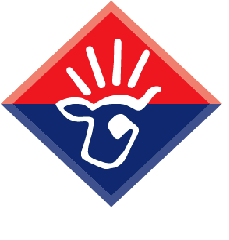 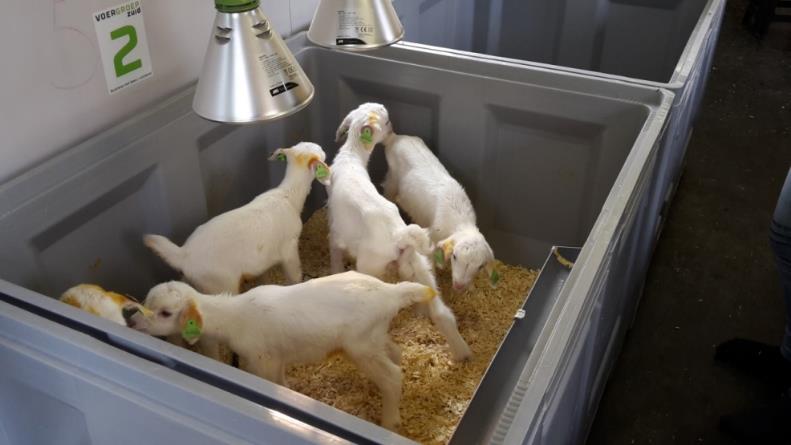 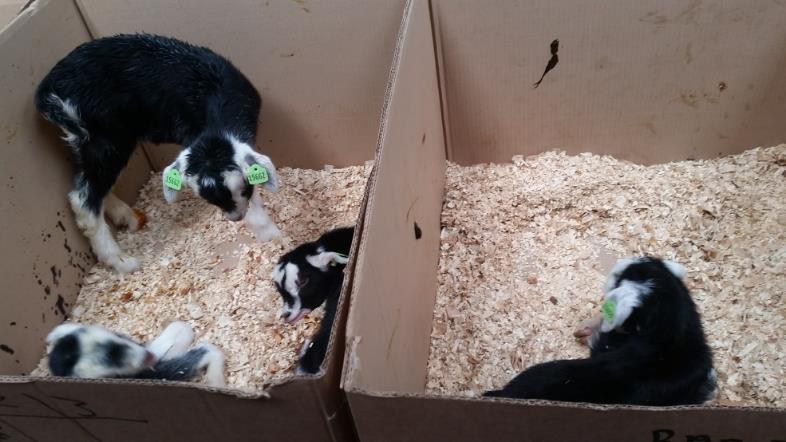 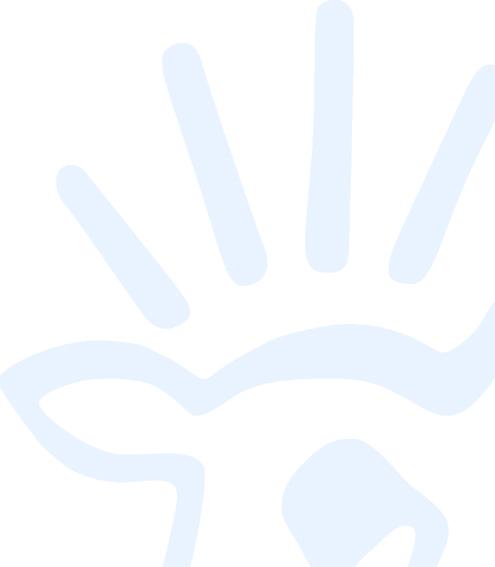 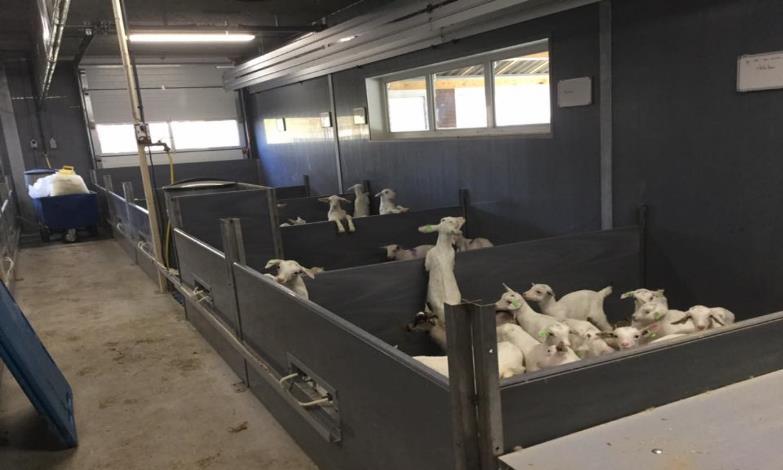 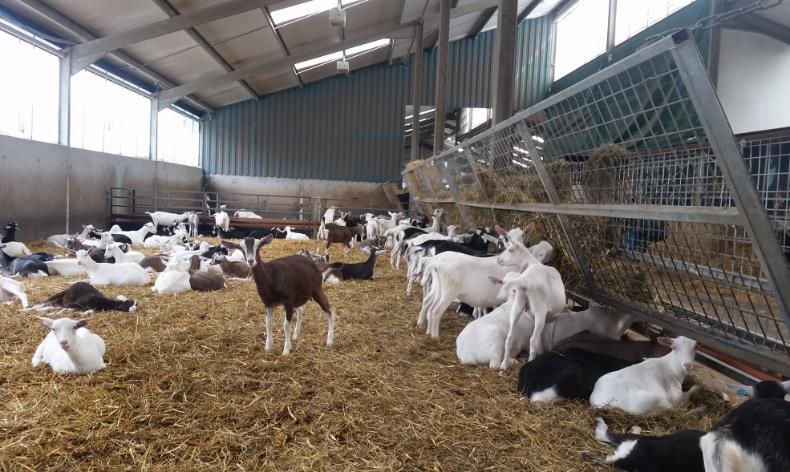 [Speaker Notes: Foto 1. Biestbak best individueel. Dag 1.  Foto 2. Aanleerbak Leren lammeren uit de speen drinken. Gaan hieruit als ze zelfstandig drinken. Meestal dag 3-4. Foto 3. Groepshuisvesting t/m spenen. +/- 20. Beste niet meer als 15 ivm overzicht. +/- 6-8 weken. Foto 4: Groepshuisvesting grote groepen +/- 50-100. t/m aflammeren.]
Aflammeren
In voorjaar piek in aflammeren

Meeste problemen voor-tijdens-na het aflammeren
[Speaker Notes: In het voorjaar als er weer veel dieren gaan aflammeren, is het voor de dierenarts ook drukker. Hij moet soms helpen of evt. een keizersnede doen. 

De meeste dierziekten bij schapen spelen rond het aflammeren en dan is de dierenarts ook nodig. We behandelen nu een aantal ziekten. We gaan nu iets dieper in op schapen, geiten zijn al uitgebreider besproken.

Wat als veehouder belt, dier perst al een uur zonder vordering  da met spoed sturen.]
DE ZIEKE GEIt: wat is normaal?
[Speaker Notes: 8-10 uur per dag herkauwen
40-60 herkauwslagen per herkauwbrok

Mesten, urineren

Evenwicht van processen in het lichaam. 
Ziek = Opbouw- en afbraakprocessen verstoord: afwijkingen in vorm en functie van een of meer organen
Voortdurende blootstelling aan vele verschillende factoren, weerstand die het lichaam kan bieden tegen deze factoren
Voeding, verzorging, ras, geslacht en leeftijd bepalen het weerstandsvermogen]
De zieke geit: wat is normaal?
Maken vragen geit
Aandoeningen geiten na het lammeren
Beschadigingen geboortekanaal
Uier
Nageboorte
Baarmoederontsteking
Prolaps
Uierontsteking
Vaak door bacterie
Verschijnselen
Warm, rood, gezwollen, pijnlijk, abnormale melk
[Speaker Notes: Kan zeer ernstig worden!]
Aan de nageboorte staan
Binnen 12u moet de nageboorte er zijn afgekomen

Als je gaat trekken: heel voorzichtig!

Nageboortepil/ oxytocine
Baarmoederontsteking
Infectie via geboortekanaal

Meer risico hierop na:
Prolaps
(niet hygiënische) verloskundige hulp
Aan de nageboorte staan
Verschijnselen: sloom, koorts, minder eten, uitvloeiing
Schede prolaps
Lijfbieden
Erfelijk
Einde dracht
Verhoogde druk (meerling)
Na zware verlossing
Beschadigingen
[Speaker Notes: Vagina prolaps]
Rectumprolaps
Baarmoederprolaps
Deel van de baarmoeder naar buiten
Na zware verlossing
Enkele uren na geboorte
Goed schoonspoelen en terugplaatsen
Bühnerse hechting
Zoönose
[Speaker Notes: Q koorts]
Overige Dierziekten melkgeiten
ParaTBC
Q koorts
Schijndracht
CL
CAE
Schmallenberg
Clostridium
[Speaker Notes: Er zijn meerdere dierziekten die een rol spelen in de melkgeitenhouderij, hier zie je een aantal voorbeelden. Voor aantal heeft de GD Deventer programma’s. 
We bespreken twee: paraTBC en schijndracht]
Para TBC
Ook bekend van koeien
Bacterie
Lange incubatietijd
Besmetting als lam – verschijnselen 2-3 jaar

Vermageren, ruw haarkleed, schilferige huid, waterige diarree (soms al eerder dood)
schijndracht
Ophoping steriele vloeistof in baarmoeder
Geit lijkt drachtig
Niet ziek

Uier groeit, melkproductie matig

Oorzaak: voortdurende productie progesteron
[Speaker Notes: Cyclus uitleggen + waarom PG spuiten
Echo voor diagnose]
Programma’s GD
CAE vrij gecertificeerd
Chlamydia Check
Keurmerk Zoönosen
Rotkreupel Check
CL-vrij certificering
Biestopnamecheck
Paratbc Check
Ontwikkelingen geitenhouderij Nederland

Duurzame sector
Bokjes probleem
Onderzoek GD (gezondheid)
Stop geitenhouderijen Nederland
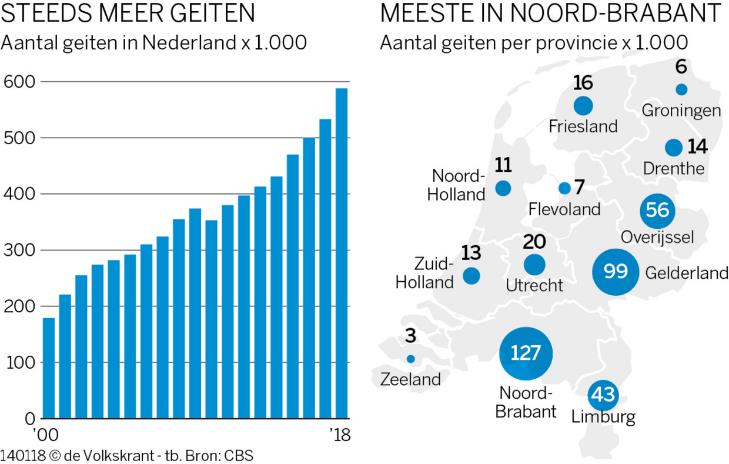 Commerciële schapenhouderij
Commerciële schapenhouderij
Kleine tak
Melkschapen
Vleesschapen

Wol brengt nauwelijks iets op

Semi-commercieel: heideschapen
[Speaker Notes: In Nederland worden op beperkte schaal schapen gehouden voor het vlees en de melk. Daarnaast worden schapen ook in grotere aantallen gehouden voor bijvoorbeeld begrazing van natuurgebieden.]
Dieraantallen schaap
[Speaker Notes: Dieraantallen schapen
Laatste kolom is 2018]
rassen
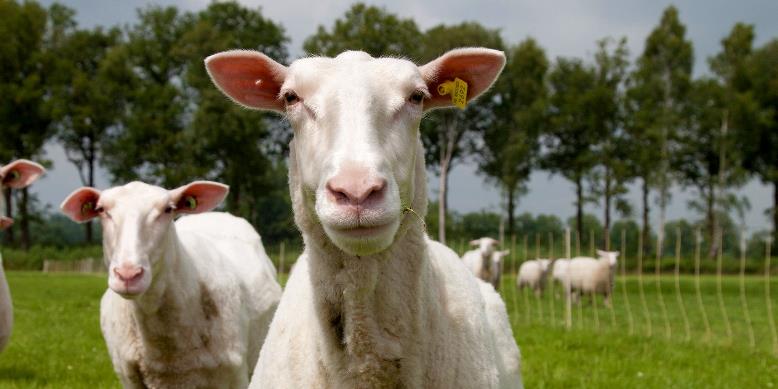 Melkschapen:
Fries Melkschaap
Zeeuws Melkschaap
Belgisch Melkschaap

Heideschapen:
Drents Heideschaap
Schoonebeeker
Kempisch Heideschaap
Veluws Heideschaap
Bentheimer landschaap
Mergellandschaap
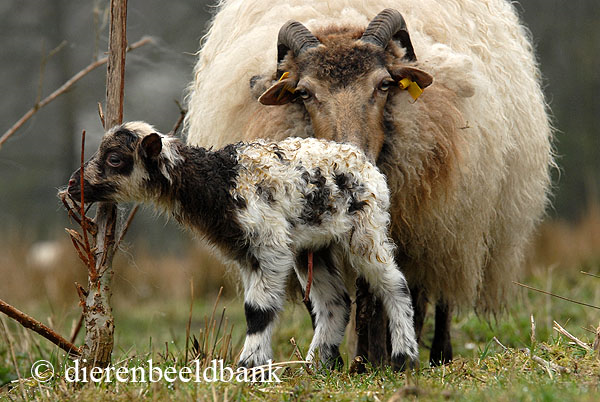 [Speaker Notes: Hier worden per doel een aantal rassen weergegeven. Op de volgende dia staan een aantal veelgebruikte vleesrassen. Het gaat hier om de Nederlandse (en Belgische) rassen.

Bij heideschapen is een duidelijk verschil te zien per regio.

Afbeelding 1: fries melkschaap
Afbeelding 2: Drents Heideschaap]
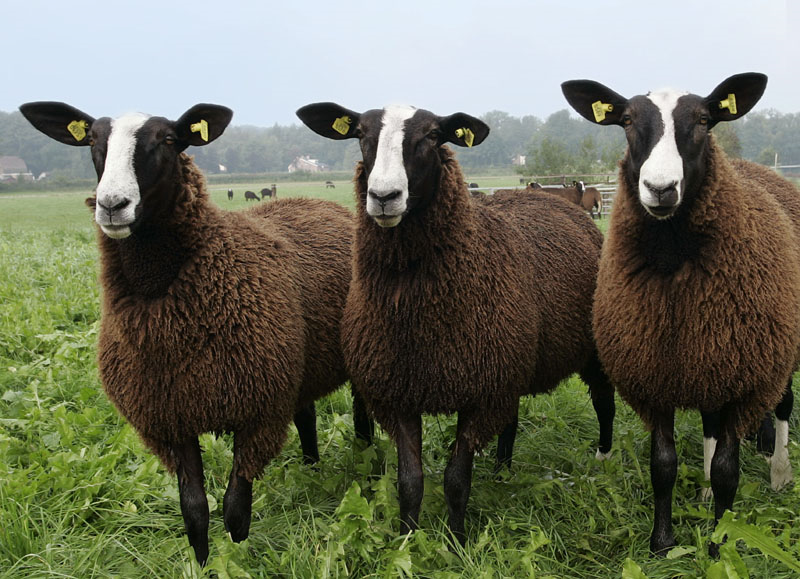 rassen
Vlees:
Zwartblesschaap
Texelaar (blauw en wit)
Swifter
Flevolander
Noordhollander
Nederlandse Bonte Schaap
Charmoise schaap
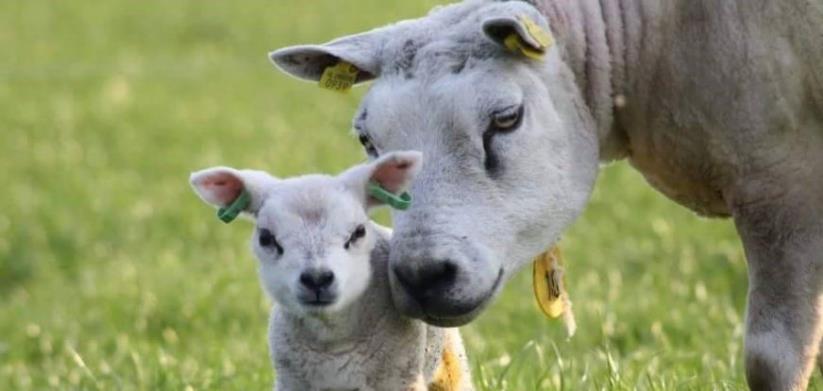 [Speaker Notes: Foto 1: Zwartblesschaap
Foto 2: Texelaar]
Rassen uit andere landen
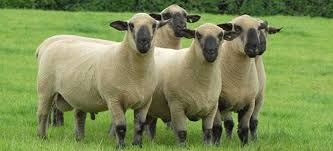 Bijvoorbeeld:
Hampshire Down
Ouessant
Suffolk
Blue de Maine
Merino
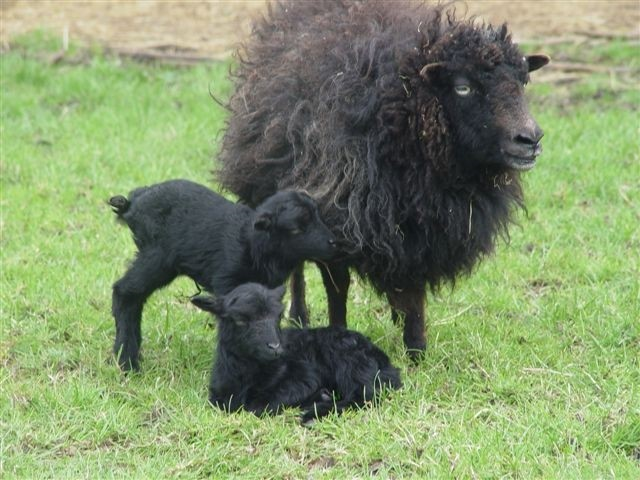 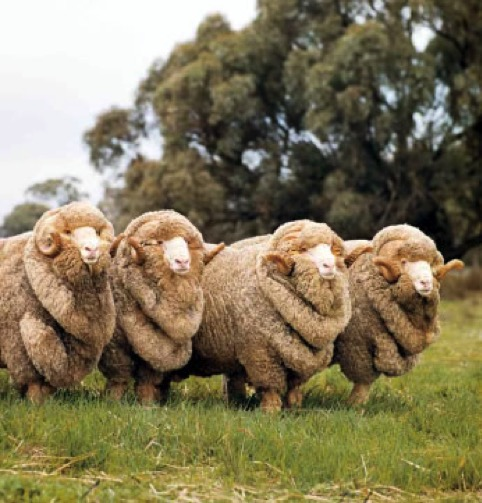 [Speaker Notes: Foto boven: Hamshire Down
Foto links: Ouessant (hobby)
Foto rechts: Merino]
Het zieke schaap: wat is normaal?
[Speaker Notes: 8-10 uur per dag herkauwen
40-60 herkauwslagen per herkauwbrok

Mesten, urineren

Evenwicht van processen in het lichaam. 
Ziek = Opbouw- en afbraakprocessen verstoord: afwijkingen in vorm en functie van een of meer organen
Voortdurende blootstelling aan vele verschillende factoren, weerstand die het lichaam kan bieden tegen deze factoren
Voeding, verzorging, ras, geslacht en leeftijd bepalen het weerstandsvermogen]
Het zieke schaap: wat is normaal?
Aandoeningen ooien voor lammeren
Slepende melkziekte
Melkziekte
Slepende melkziekte
Acetonemie
M.n. aan het einde van de dracht
Drachtig van een meerling
Te vette conditie

Verschijnselen: afzonderen, minder eten en herkauwen, traag, wankelen, blind, stuiptrekkingen, streven
[Speaker Notes: Je ziet dat het gewicht van de lammeren in de laatste periode van de dracht nog enorm toeneemt.]
Melkziekte
Te laag calcium in het bloed
M.n. bij oudere ooien

Verschijnselen
Enkele weken voor tot enkele weken na aflammeren
Traag, wankelende gang, spiertrillingen, niet opstaan
Minder eten, minder pensactiviteit
Aandoeningen ooien na het lammeren
Beschadigingen geboortekanaal
Uier
Nageboorte
Baarmoederontsteking
Prolaps
Klauwtjes en ontwormen
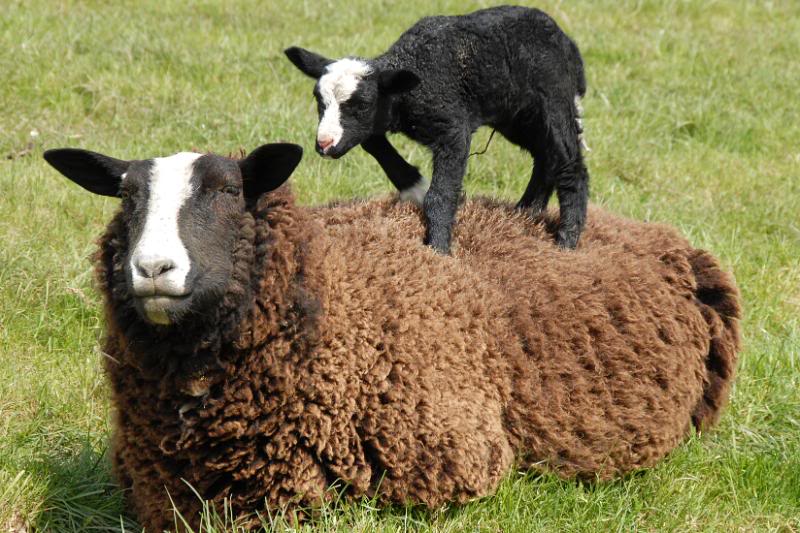 [Speaker Notes: Meeste behandeld bij geit]
Uierontsteking
Vaak door bacterie
Verschijnselen
(zieke ooi)
Hongerige lammeren
Verminderde groei lammeren

Behandeling van ooi en kunstmelk voor lammeren
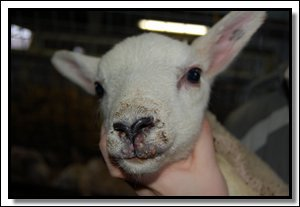 Zoönose
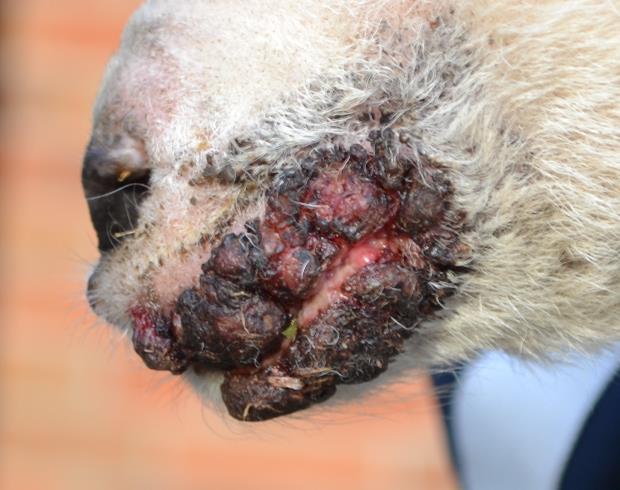 [Speaker Notes: Zere bekjes/ ecthyma is een hele bekende.
vooral voor YOPI's]
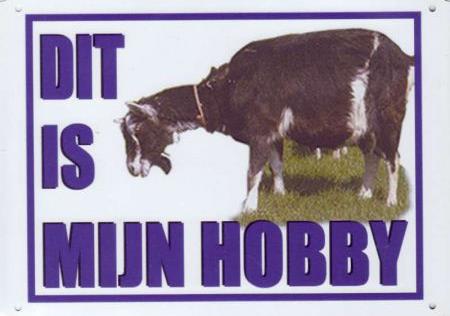 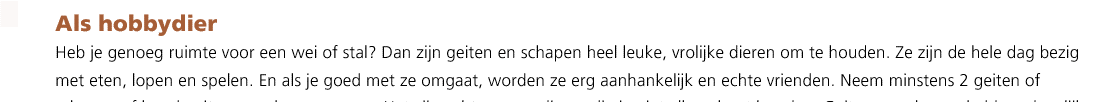 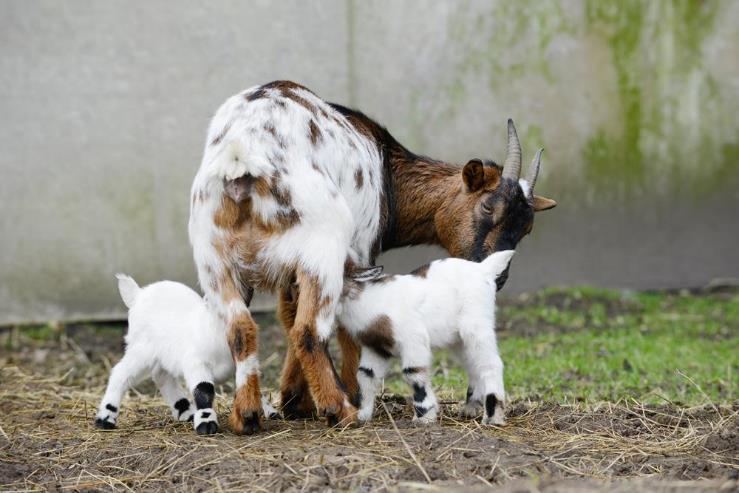 Hobbygeiten en -schapen
[Speaker Notes: Naast de professionele houderij, kun je schapen en geiten ook als hobby houden. Dit lijkt erg laagdrempelig als je de website van de Welkoop zo bekijkt. De diversiteit aan schapen- en geitenhouders is groot en daarmee de aanpak van de dierenarts ook.]
Fokkerij
Ras en exterieur belangrijker
Verschillende stamboeken 
Keuringen
[Speaker Notes: In tegenstelling tot de melkgeitenhouderij speelt in de hobbyhouderij het ras en het bijbehorende exterieur (uiterlijk; fenotype) van de dieren een grote rol. Er zijn verschillende bonden en verenigingen die stamboeken beheren en exterieurkeuringen voor geiten organiseren. Tijdens deze exterieurkeuringen wordt de bok of geit beoordeeld op basis van een rassenomschrijving waarin de gewenste raskenmerken voor de bouw, beharing en kleur beschreven staan. Dieren die afwijken van de rasomschrijving kunnen uitgesloten worden van het stamboek. Elk stamboek kent zijn eigen eisen op het gebied van uiterlijke kenmerken, maar het ene stamboek beoordeelt strenger (uitsluiting) dan het andere (schoonheidsfout). Dieren die volmaakt voldoen aan de rasomschrijving krijgen bij de meeste stamboeken een speciaal predicaat. Dit zijn daardoor vaak populaire fokdieren. Het doel van de hobbyhouder die aan keuringen meedoet, is dus om een geit te fokken die zo goed mogelijk aan de kenmerken van het betreffende ras (volgens het stamboek) voldoet.In de hobbyhouderij wordt veel gebruik gemaakt van compensatiefokkerij. Dit houdt in dat wanneer een geit op een bepaald kenmerk minder aan de omschrijving voldoet, er een bok gezocht wordt die dit bepaalde kenmerk heel sterk heeft.]
Rassen hobbygeiten
West-Afrikaanse dwerggeit
Nederlandse landgeit
Angorageit
West-afrikaanse dwerggeit
Vlees

Kleine geit
Zwart, bruin, bont

Hobby, kinderboerderij
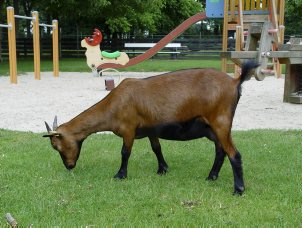 [Speaker Notes: De West-Afrikaanse dwerggeit komt, zoals de naam al doet vermoeden, oorspronkelijk uit Afrika, meer specifiek uit West-Afrika. Daar wordt hij heel veel gehouden voor het vlees, maar ook als reservekapitaal. Wanneer er geld nodig is, worden er dieren verkocht en wanneer er iets gevierd moet worden, wordt de beste geit of bok geslacht.De West-Afrikaanse dwerggeit is een kleine geitensoort, helemaal bruin of zwart, maar ook vaak bont gekleurd. In Nederland wordt hij alleen voor de hobby gehouden en op kinderboerderijen. Een volwassen geit wordt ongeveer vijftig centimeter hoog en een bok vijftig tot zestig centimeter. Het zijn levendige dieren die graag klauteren. Zowel de geit als de bok hebben relatief kleine, wat naar achter gebogen horens.]
Nederlandse landgeit
Langharig ras

Bokken hebben grote horens, een lange sik en bokkenpruik

Gehouden als hobbydier
Ook als graasdier in natuurgebieden
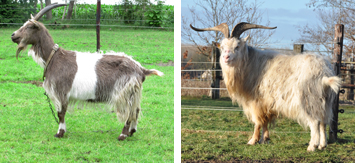 [Speaker Notes: Geiten hebben een ander graasgedrag dan runderen, schapen of paarden. Zij vreten namelijk ook aan bomen en struiken. Staatsbosbeheer en organisaties voor natuurbeheer hebben enkele kuddes Nederlandse Landgeiten ingezet als graasdieren in de strijd tegen berken en de Amerikaanse vogelkers.]
angorageit
Zeldzaam 
Speciale vacht: lange dunne haren
Mohair: zachte wol van hoge kwaliteit

Afkomstig uit centraal Azië
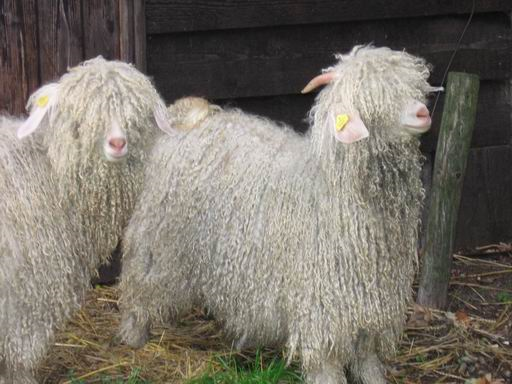 [Speaker Notes: De angora geit is een in Nederland vrij zeldzame geit met een heel speciale vacht. De lange haren zijn heel dun en worden gebruikt om de speciale mohair van te spinnen. Mohair is heel zachte wol van zeer hoge kwaliteit. Anders dan andere geitenrassen, die niet geschoren hoeven worden, moeten angora geiten twee keer per jaar geschoren worden. Ze produceren vier tot wel twaalf kilogram mohair per jaar. De bokken hebben grote naar achter en opzij draaiende horens. De geiten hebben kleinere horens, ook naar achter staand. Anders dan bij andere geitenrassen hebben de bokken geen bokkengeur. De angora geiten komen oorspronkelijk uit centraal Azië en zijn in de dertiende eeuw geïntroduceerd in het gebied dat nu Turkije is (Angora = Ankara). De geiten hebben wat extra beschutting nodig in vergelijking met andere rassen.]
schapenrassen
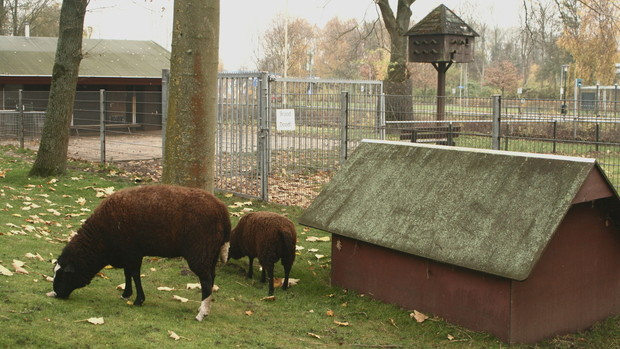 Benoemd bij commerciële houderij
Verschillende rassen in Nederland gehouden als hobby
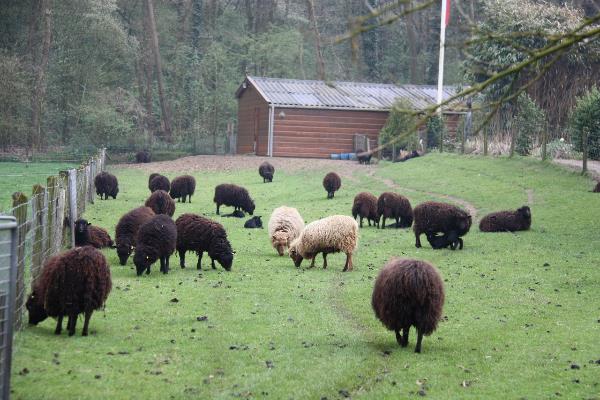 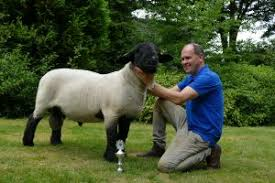 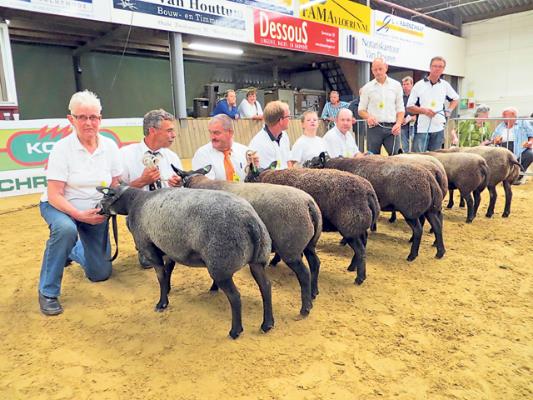 [Speaker Notes: Heel veel van de genoemde rassen worden als hobbydier gehouden, soms in kleine koppels soms groter. Een gedeelte van het hobbyvee is alsnog bestemd voor de slacht. Ook worden dieren gefokt om levend te verkopen. Ook worden schapen gehouden op kinderboerderijen.]
In de praktijk
Opdrachtwww.schapendokter.nl
Op de volgende slides vind je plaatjes van middelen die je in je praktijk tegen kunt komen. Zoek op wat het voor middel is en waar het voor gebruikt wordt. Je komt dan meteen de belangrijkste dierziekten bij schapen tegen, namelijk:
- Nematodirus battus
- Zomerlongontsteking
- 't Bloed
- Ecthyma
- Coccidiose 
- Haemonchose
- uierontsteking 
- Zwoeger
- Rotkreupel 
- Slepende melkziekte
- Q- koorts
[Speaker Notes: Zoek van de aandoeningen ook de belangrijkste symptomen op, zodat je een globaal overzicht hebt van wat er voor kan komen.]
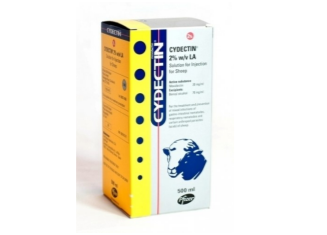 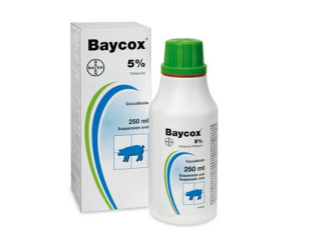 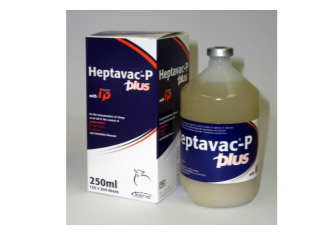 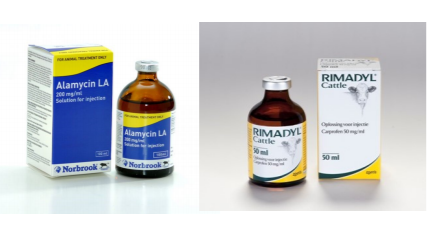 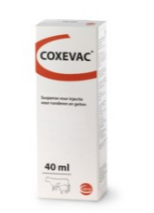 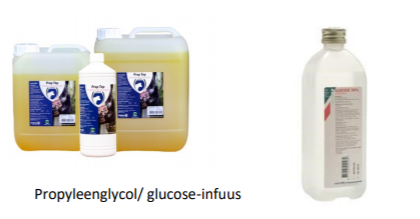 Taak van de paraveterinair
De paraveterinair zal regelmatig wormonderzoek doen op schapenmest.
Zoek op:
Welke wormen er voor komen bij schapen
Hoe je het mestonderzoek doet
Vraag op je volgende stage of je dit een keer mag doen!